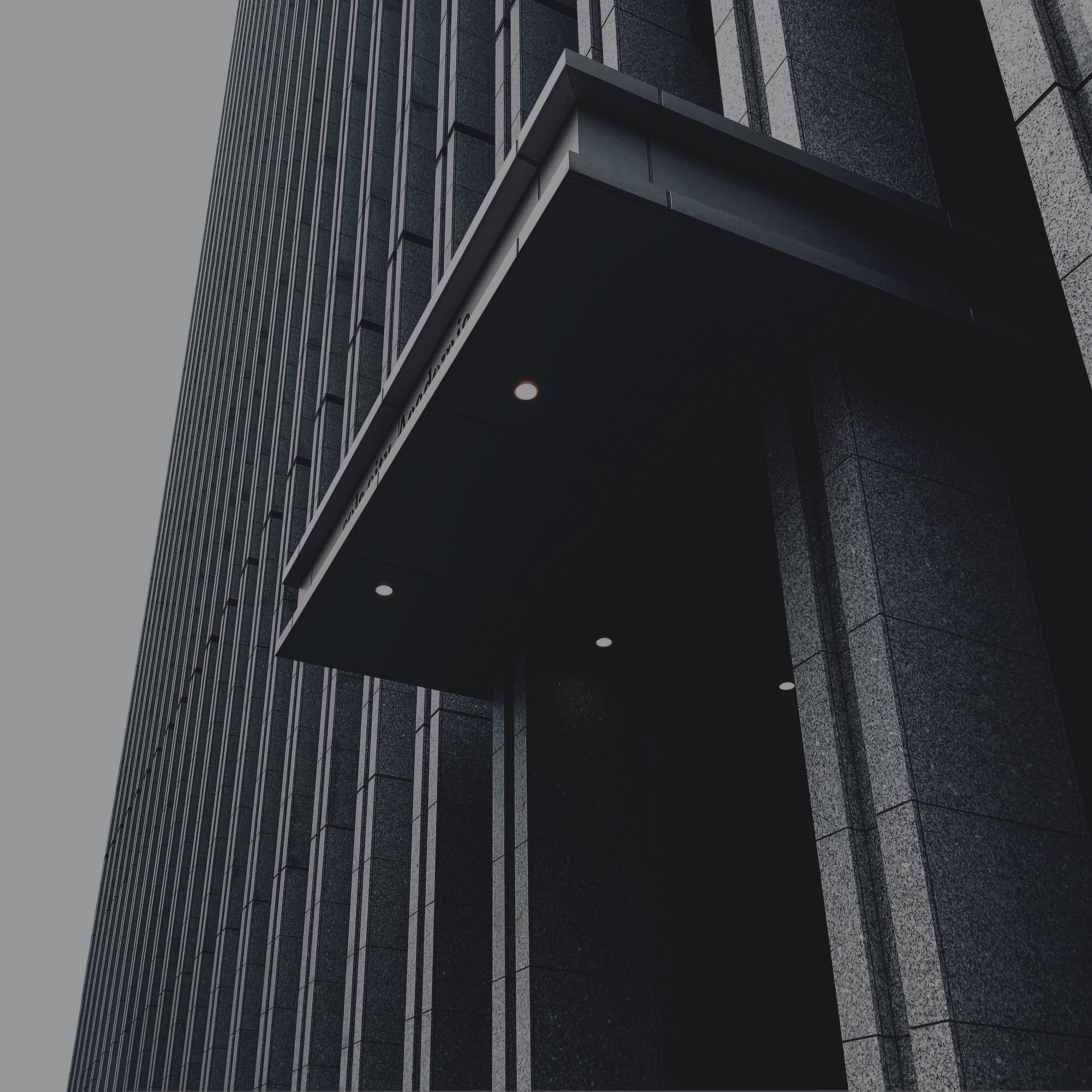 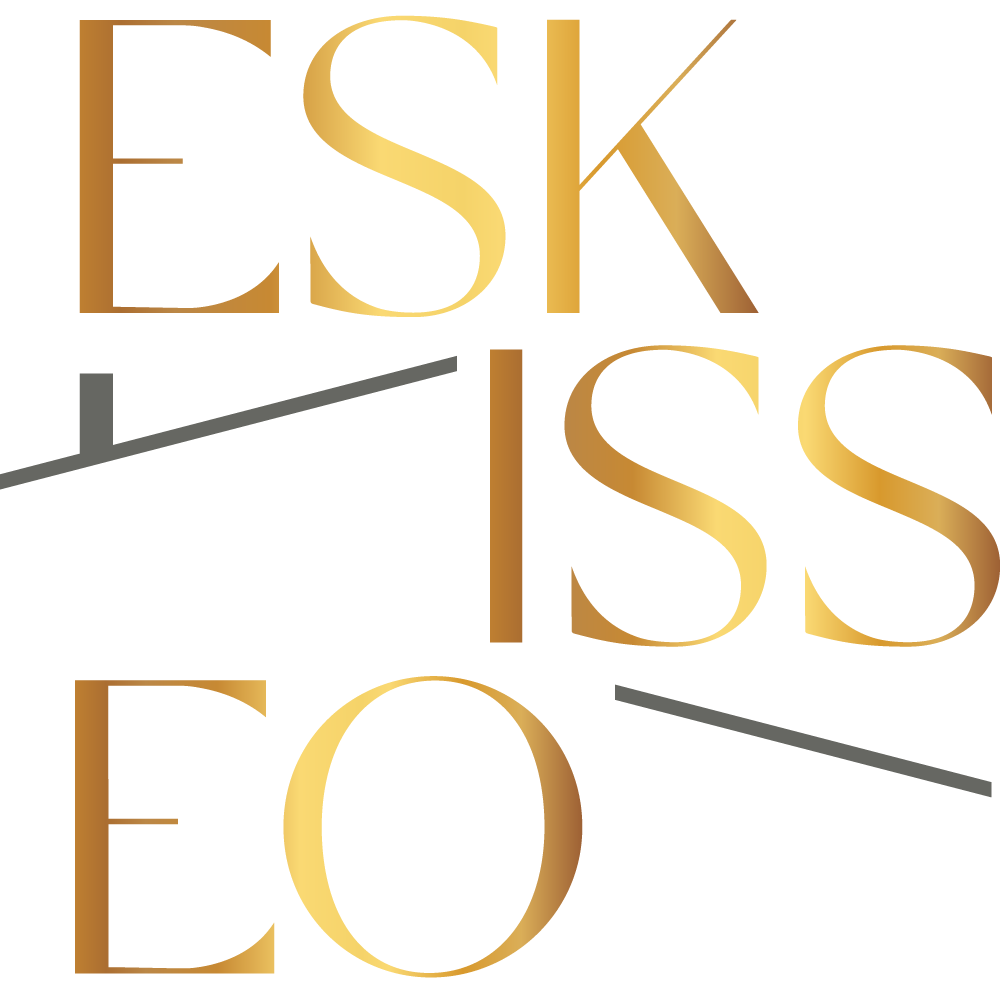 Qui suis-je
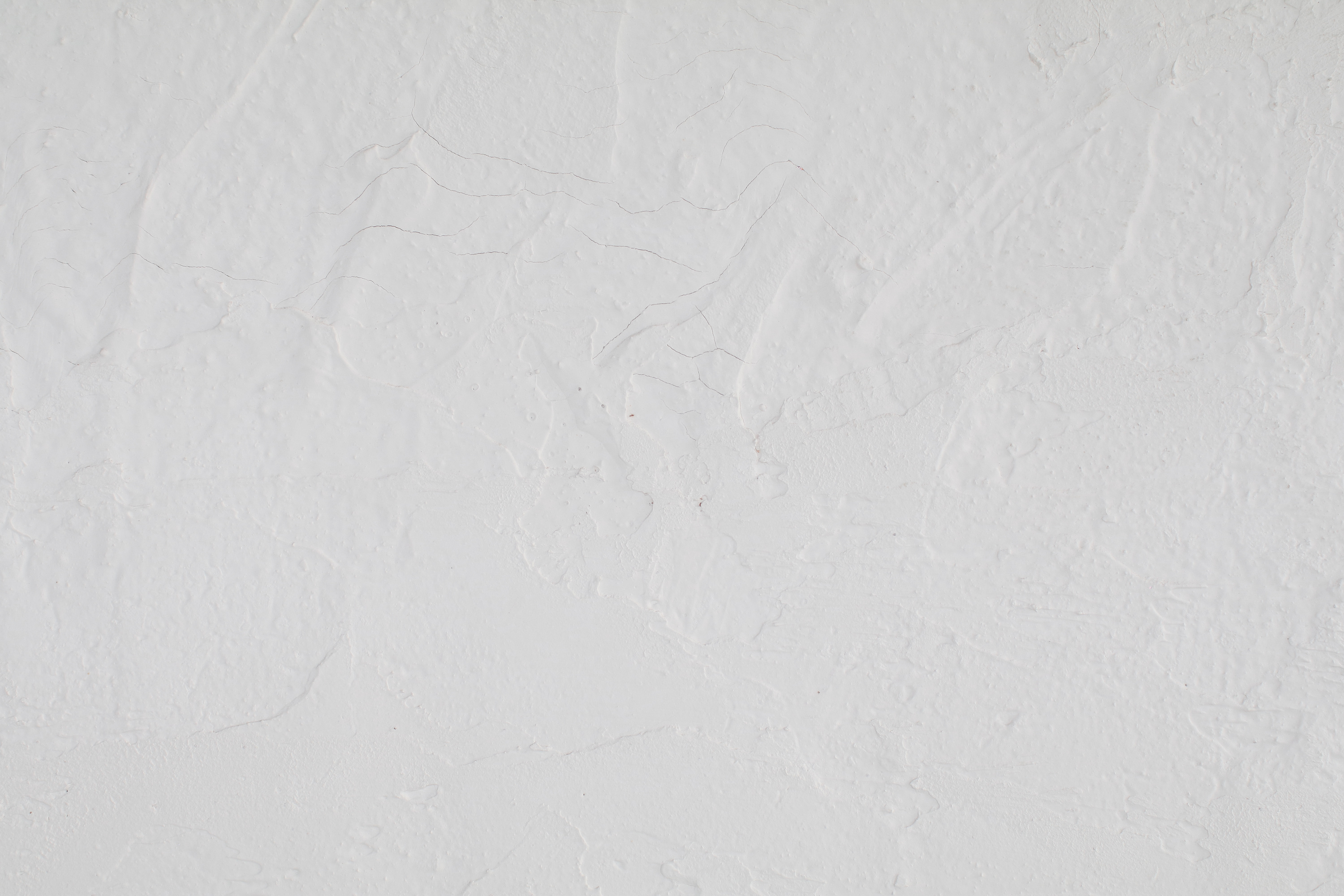 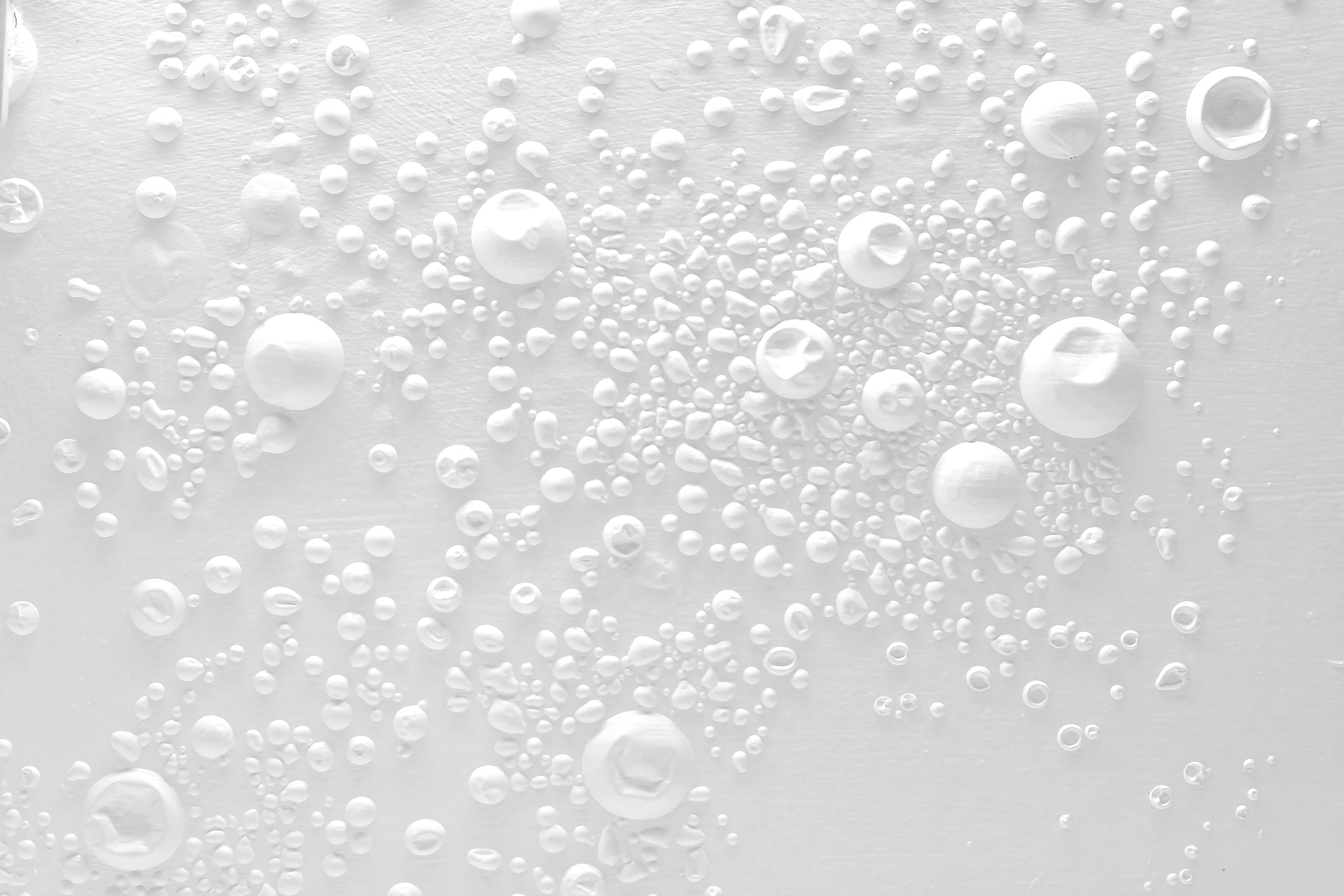 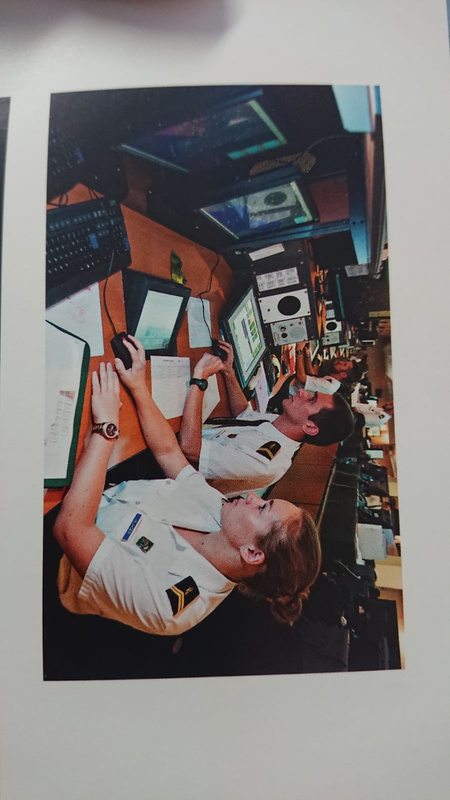 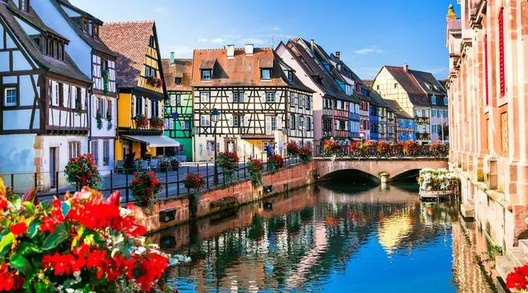 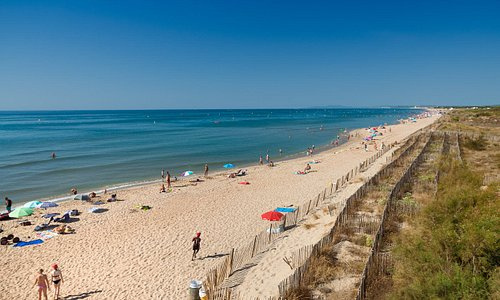 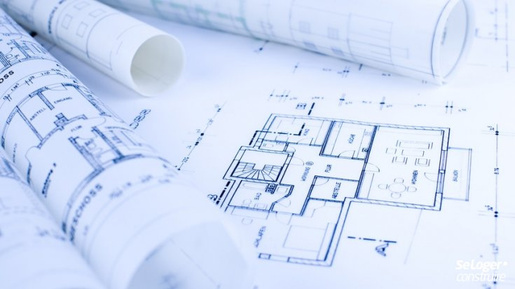 DESSINATRICE EN ARCHITECTURE
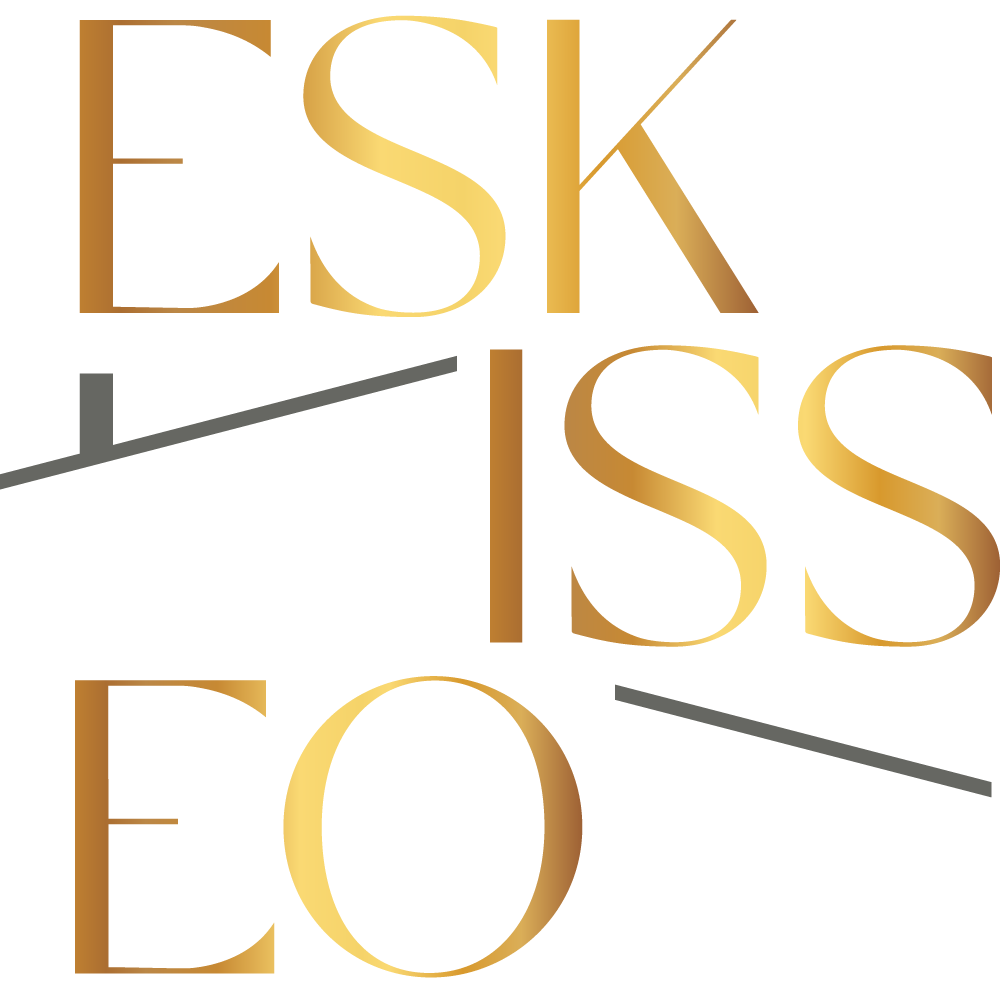 CREATION JANVIER 2021
LYON 6
01
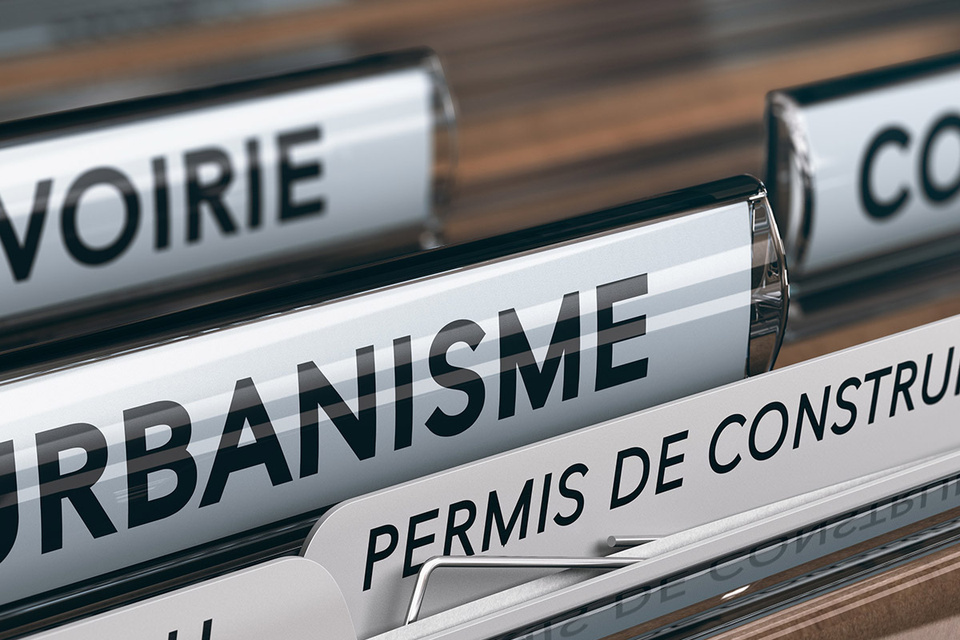 Déclaration préalable de travaux
Permis de démolir
Changement de destination
DOSSIER D'URBANISME
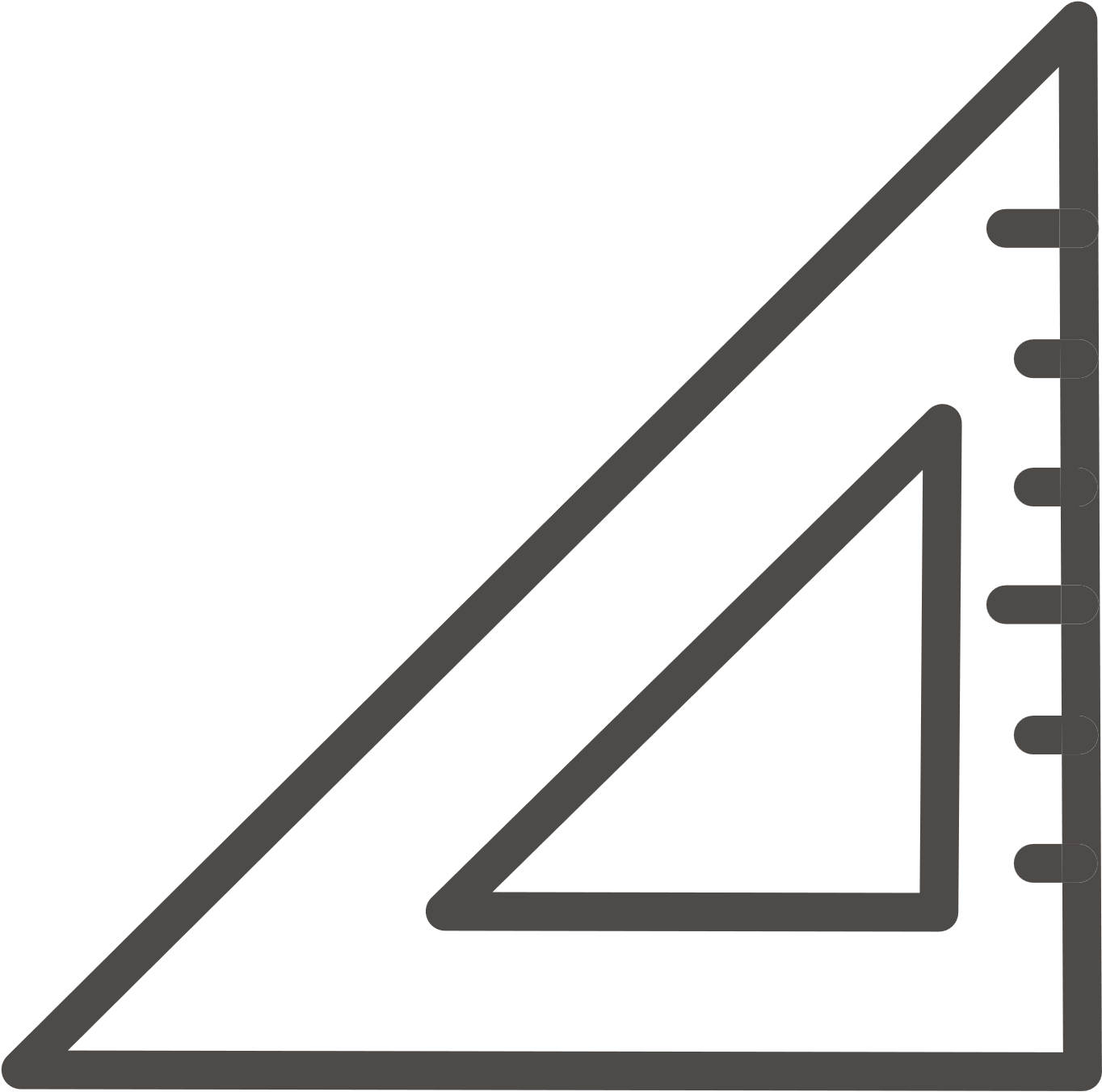 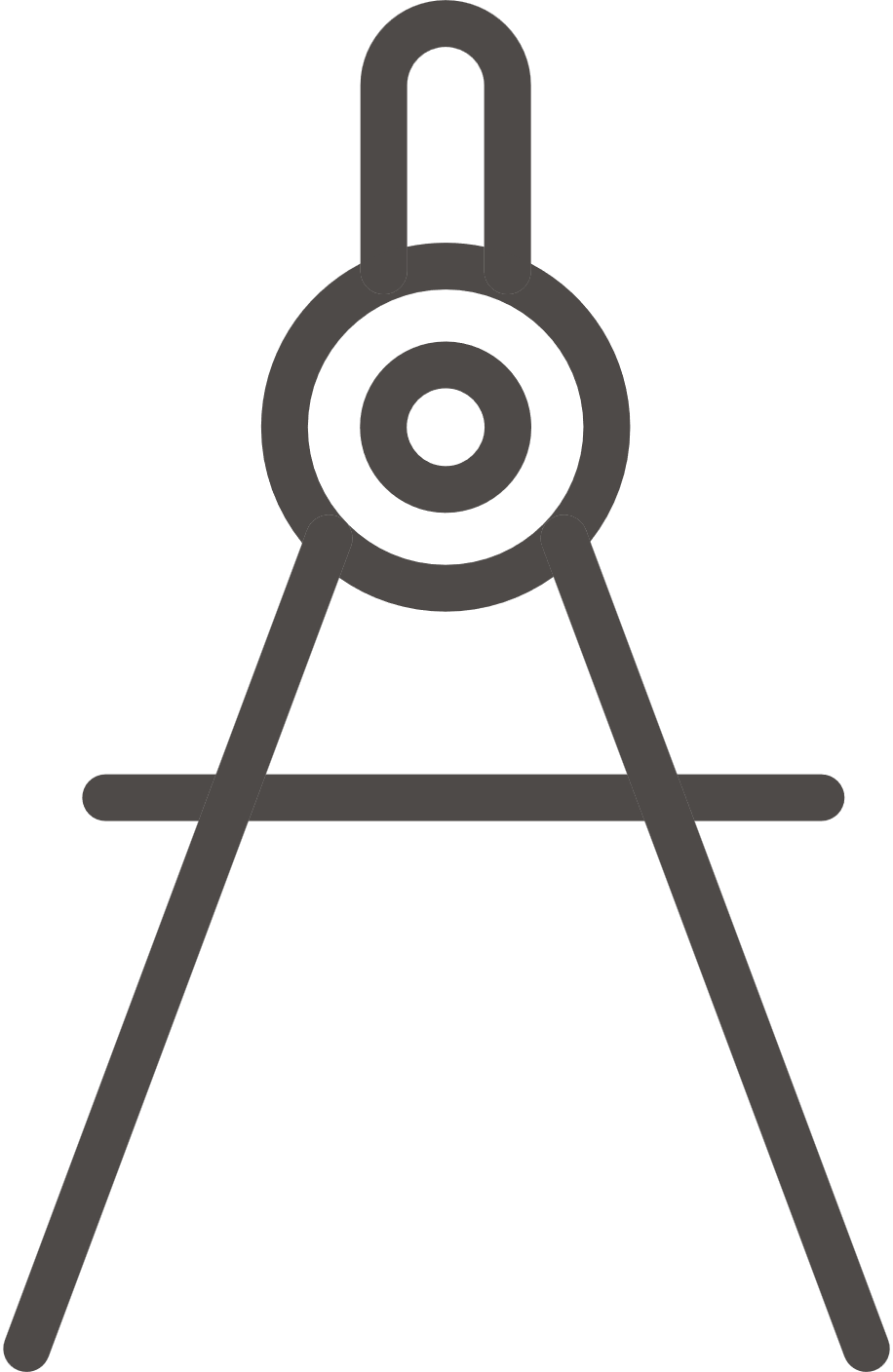 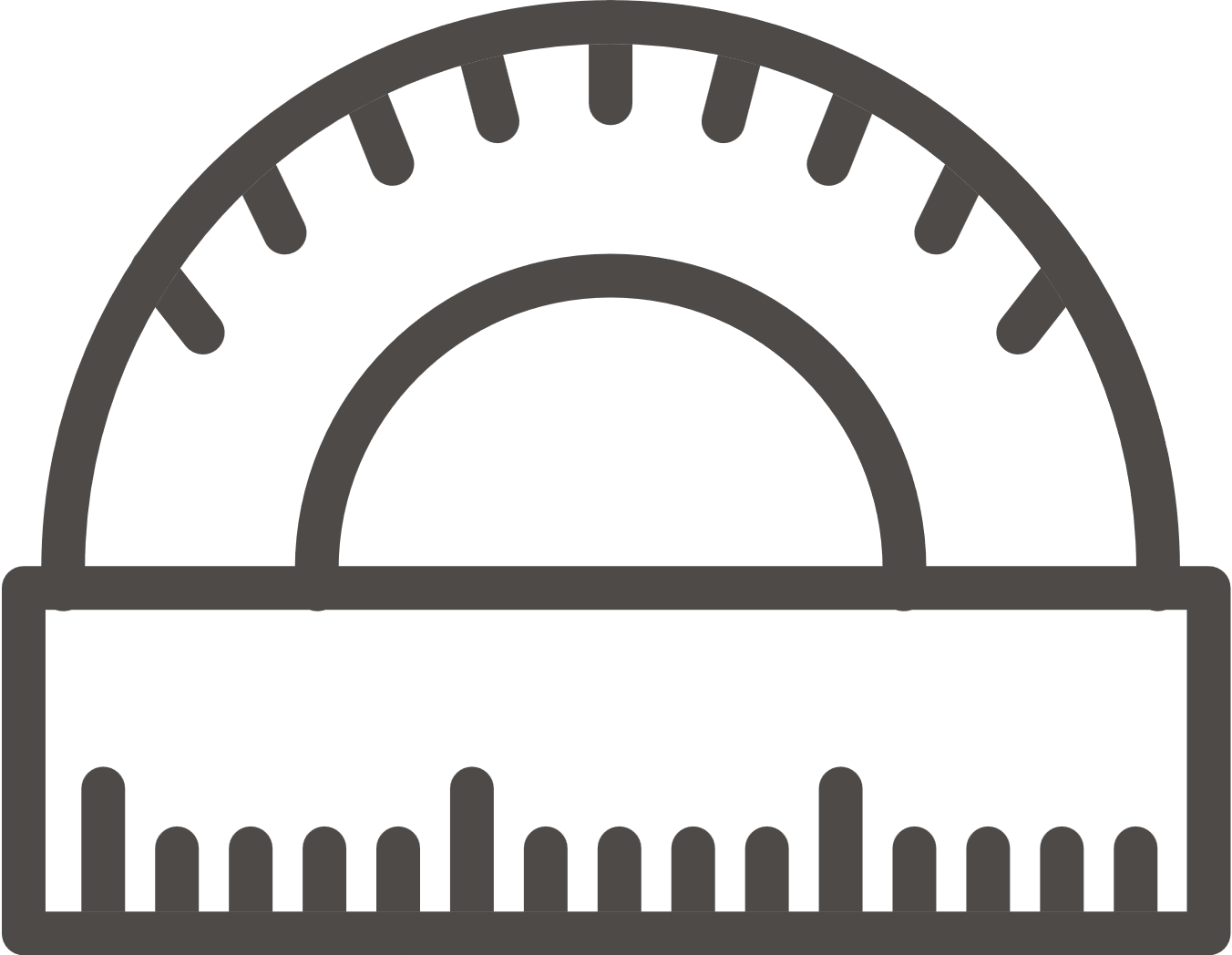 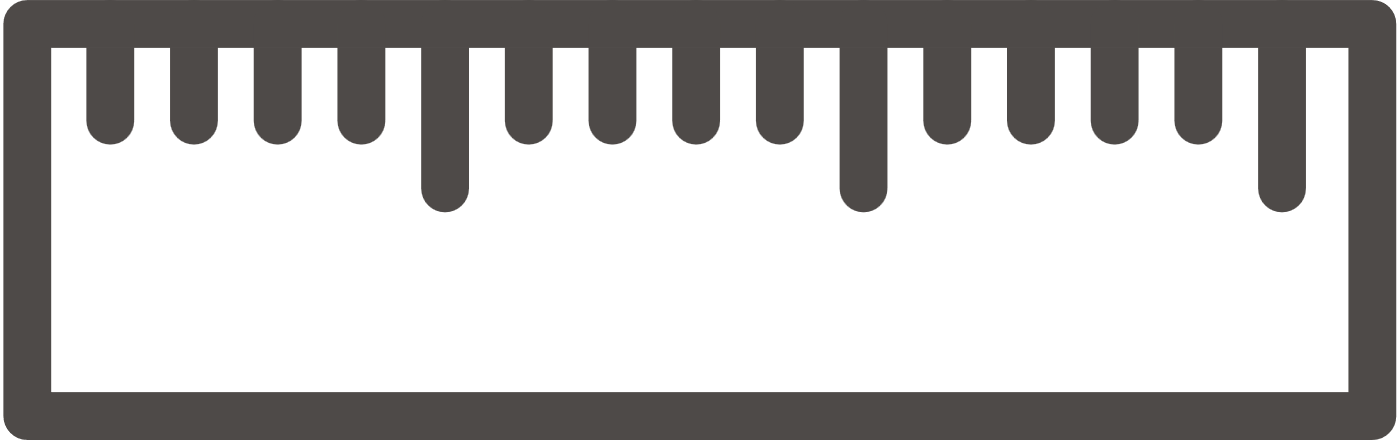 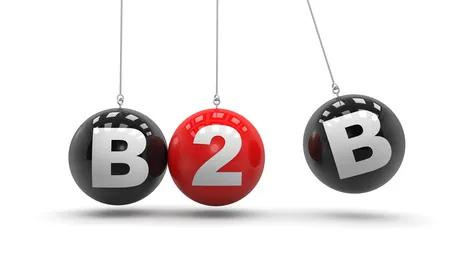 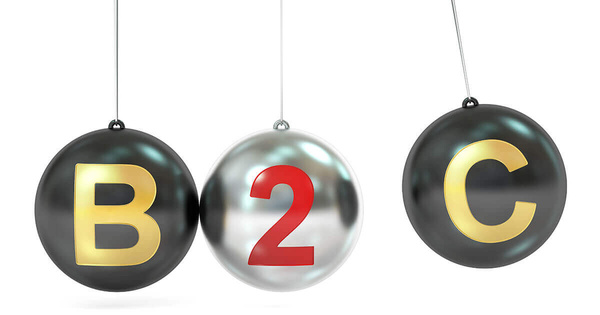 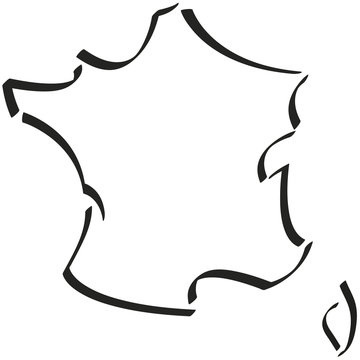 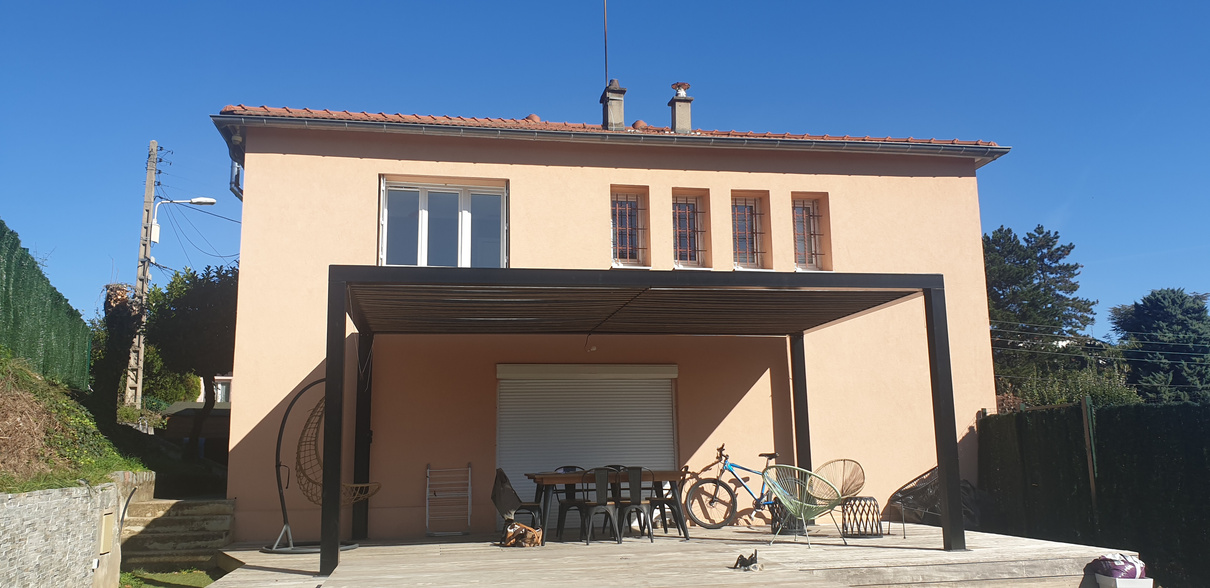 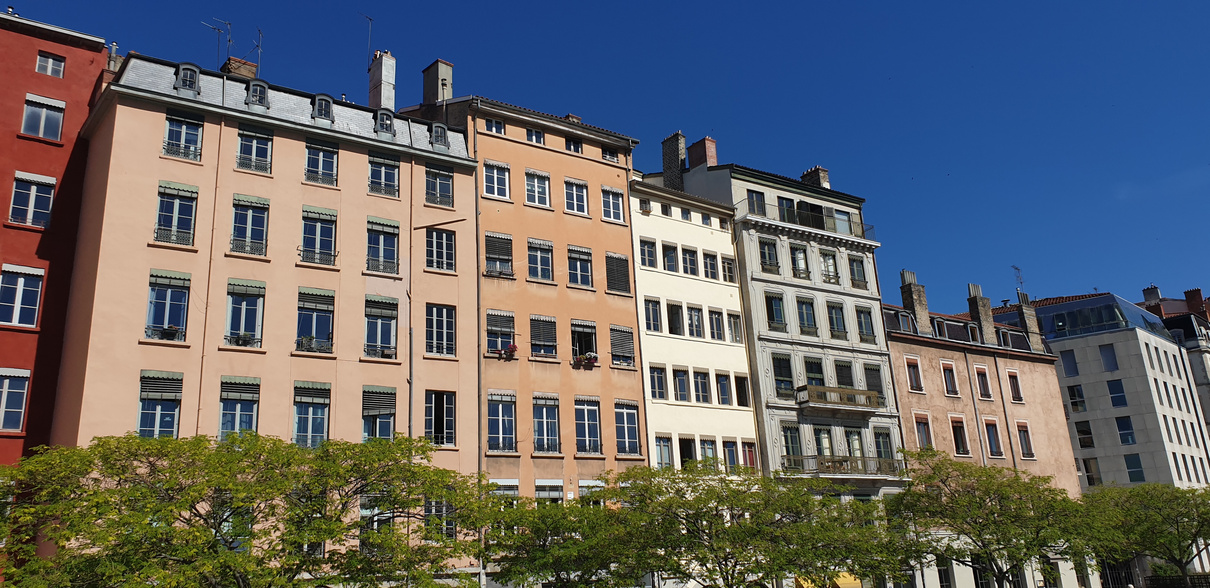 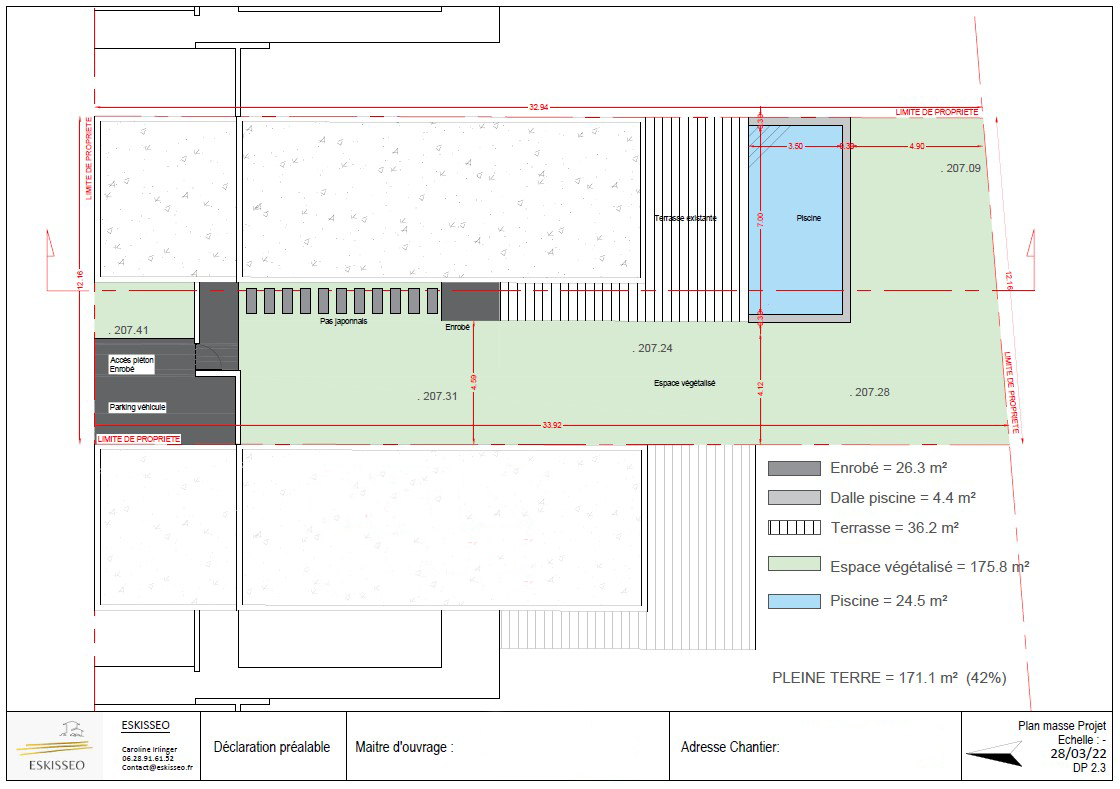 Déclaration de travaux

Création de piscine
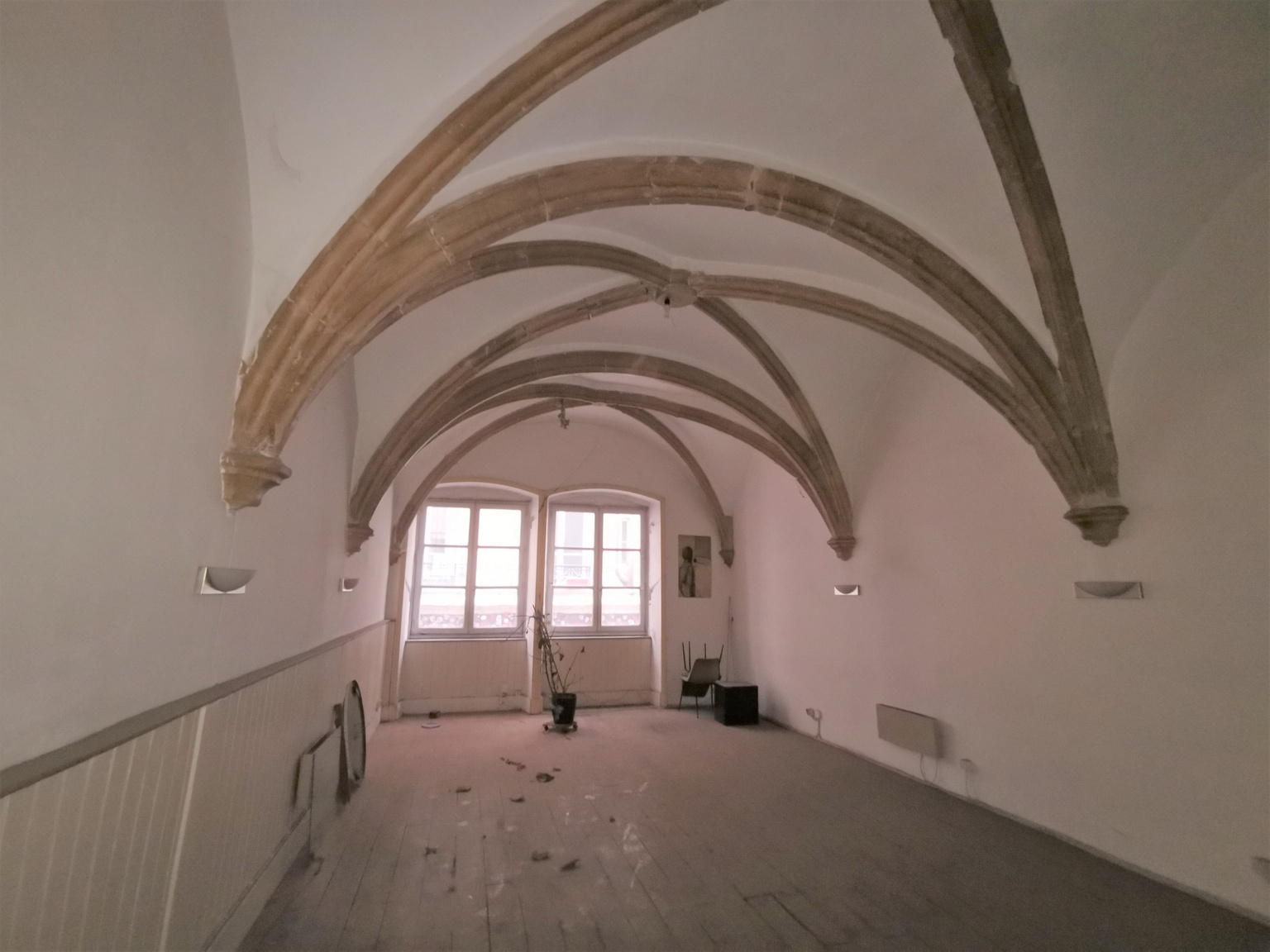 Changement de destination

Transformation d'un ancien local commercial en logement
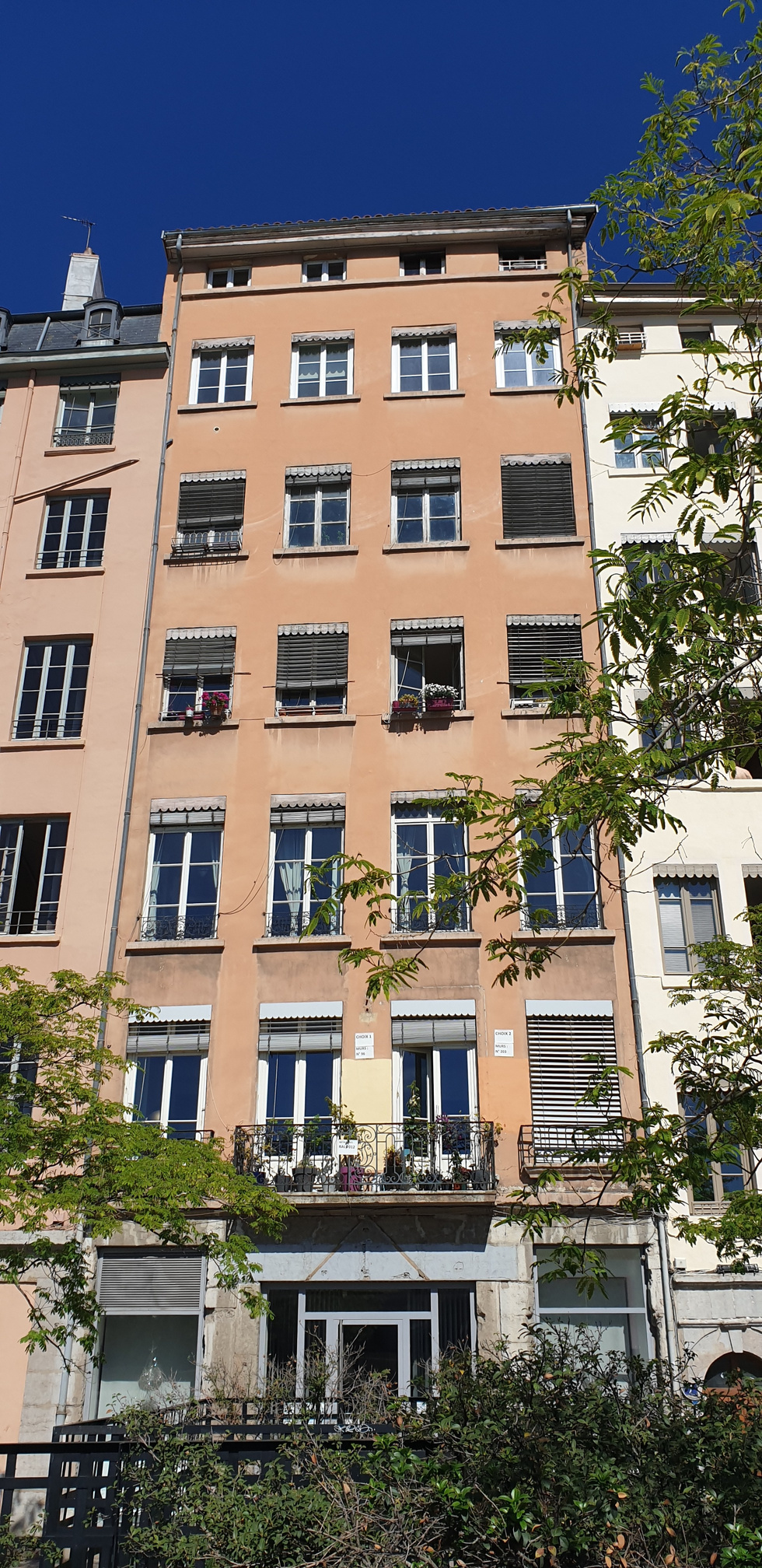 Déclaration de travaux

Remplacement des fenêtres
Et si la demande d'autorisation n'est pas faite ?
- Amende comprise entre 1200 € et 6000 € par m² construit

- Récidive = 6 mois d'emprisonnement

- Si les travaux sont en cours = arrêt du chantier et saisi du matériel de chantier possible

- Demande de mise en conformité lors du procès = démolition ou réaffectation du sol

- Sanction possible de la part des impôts
Plan Etat des Lieux 2D / 3D
Plan projet / exe
02
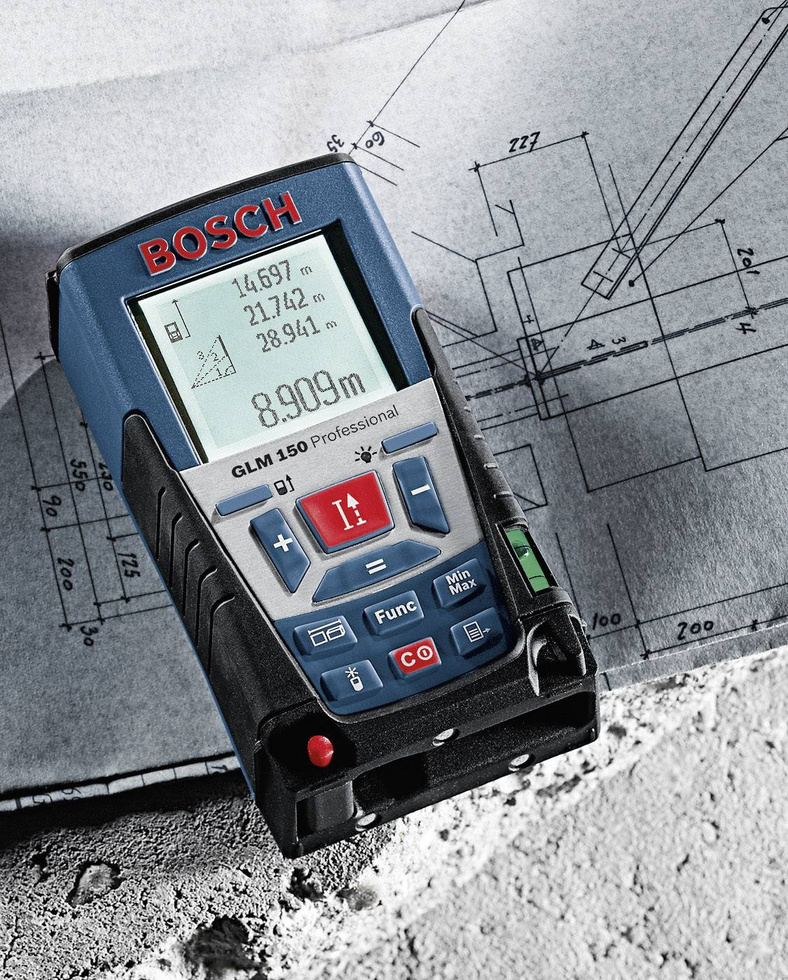 PLAN 2D ET 3D
Relevé métrique appartement / maison
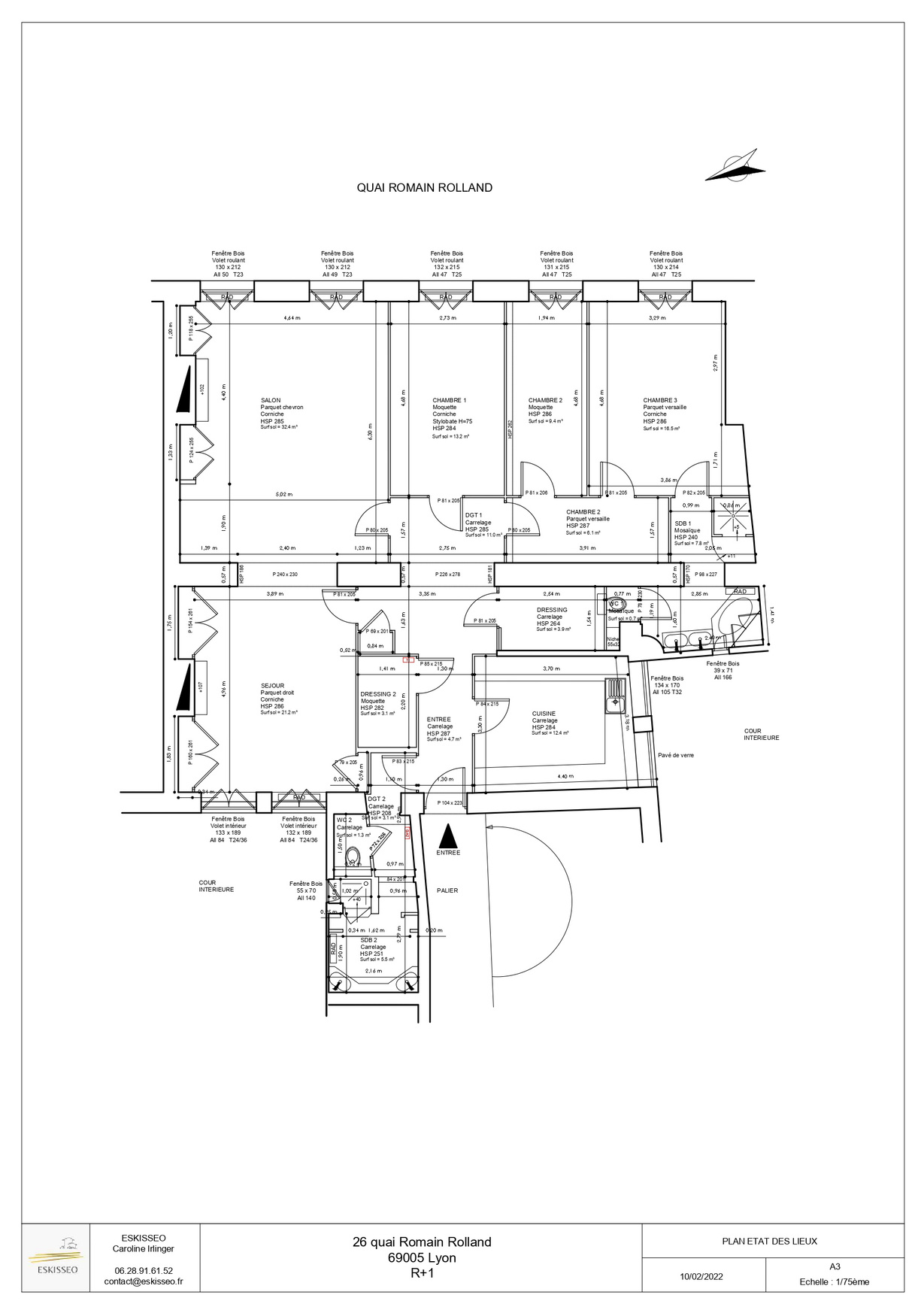 Rénovation d'un appartement

Fourniture au client du plan précis de l'appartement dans son état actuel
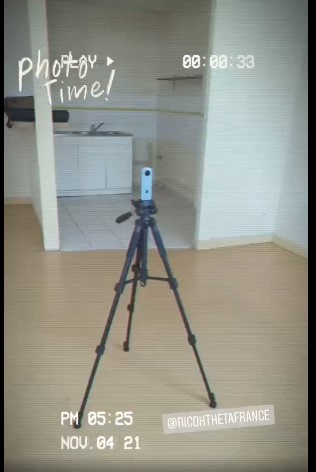 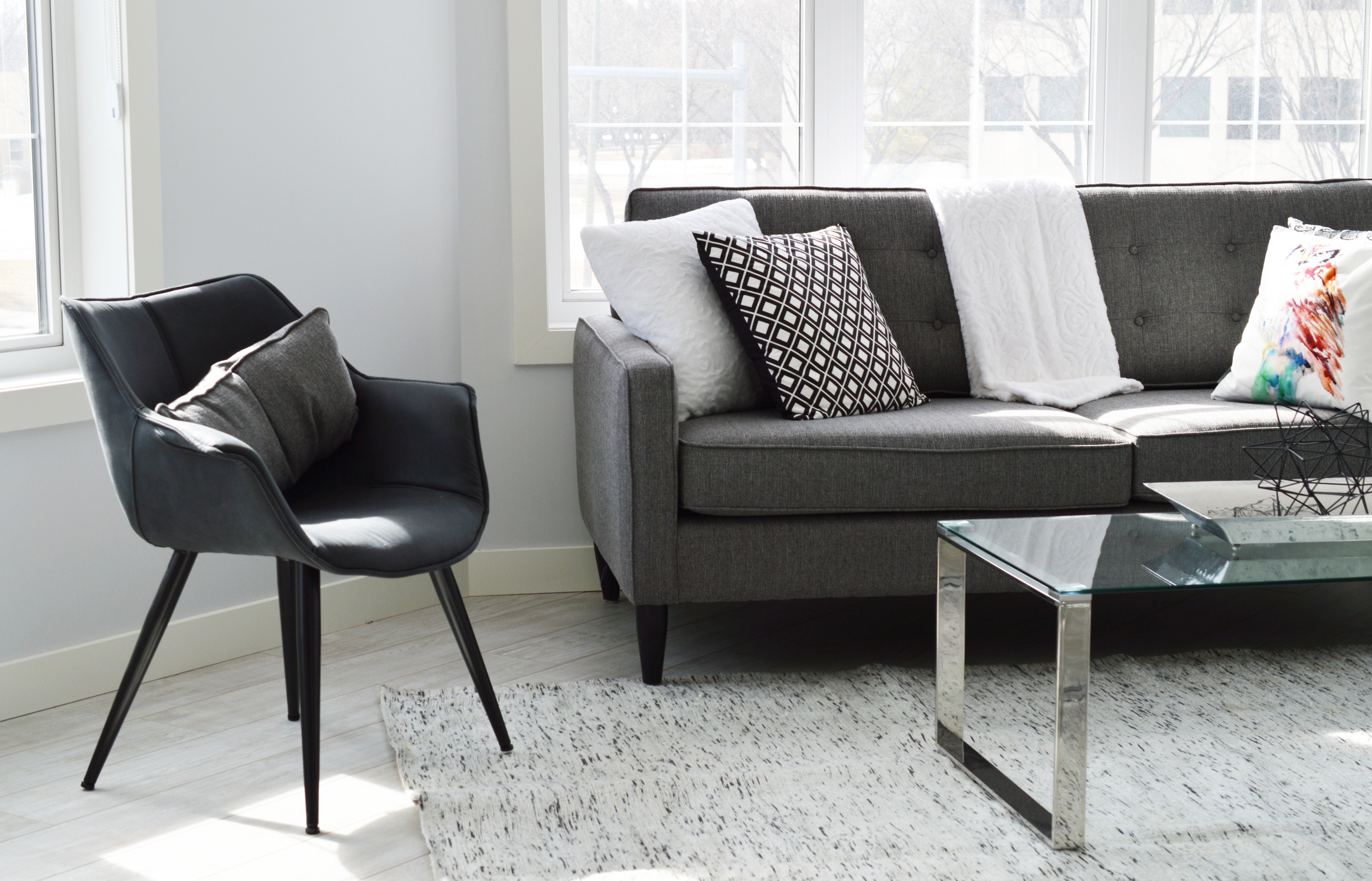 Photo 360°

Immersion complète dans la pièce
Visibilité de chaque élément
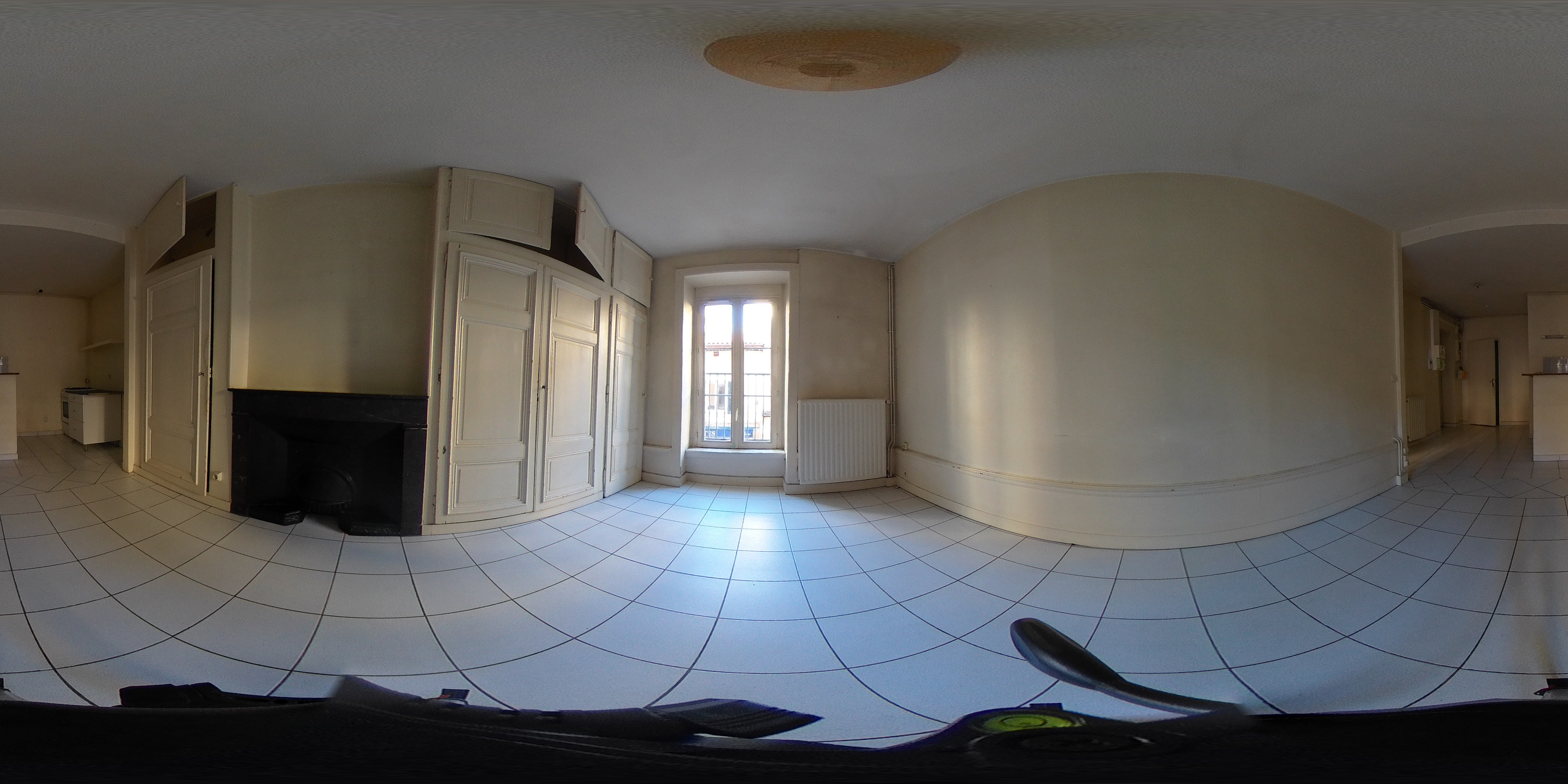 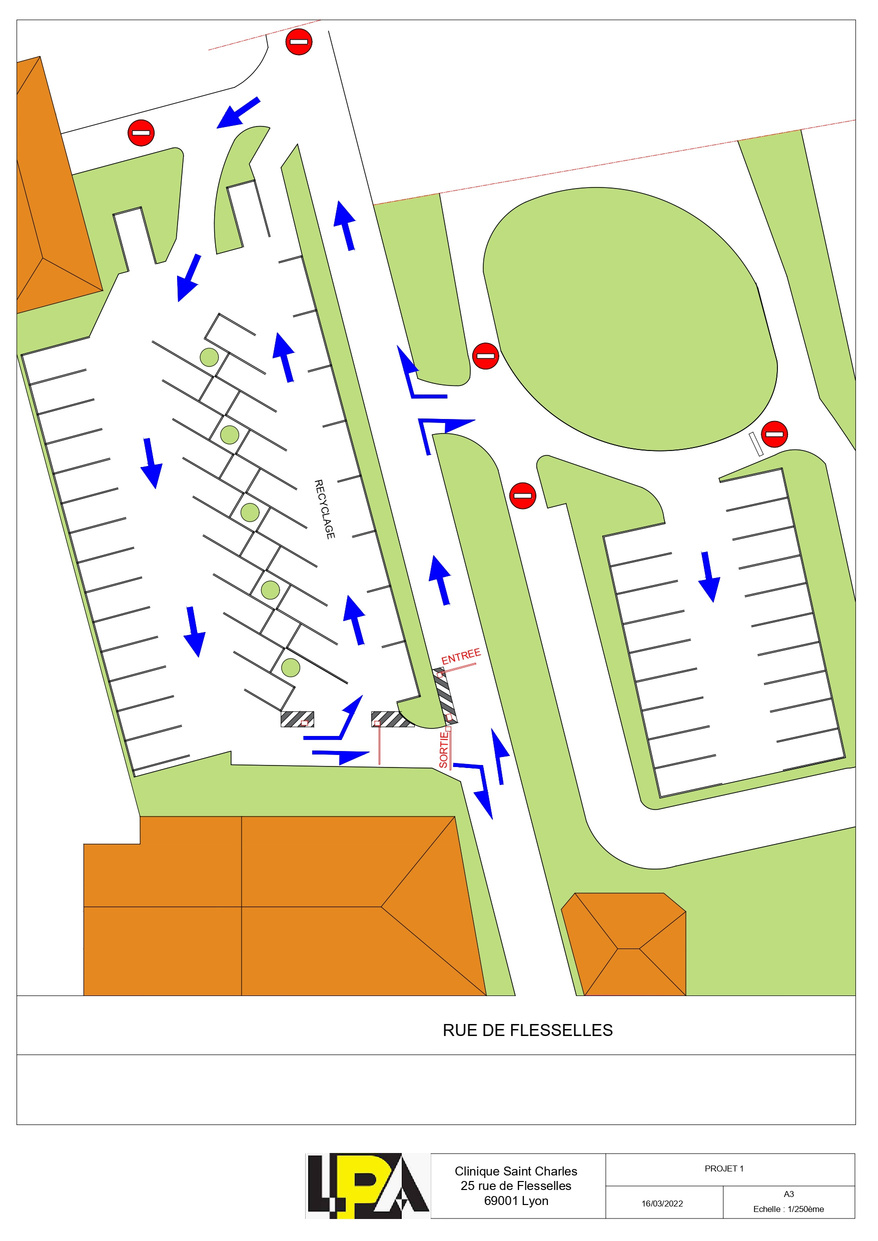 Aménagement parking

Modification du sens de circulation
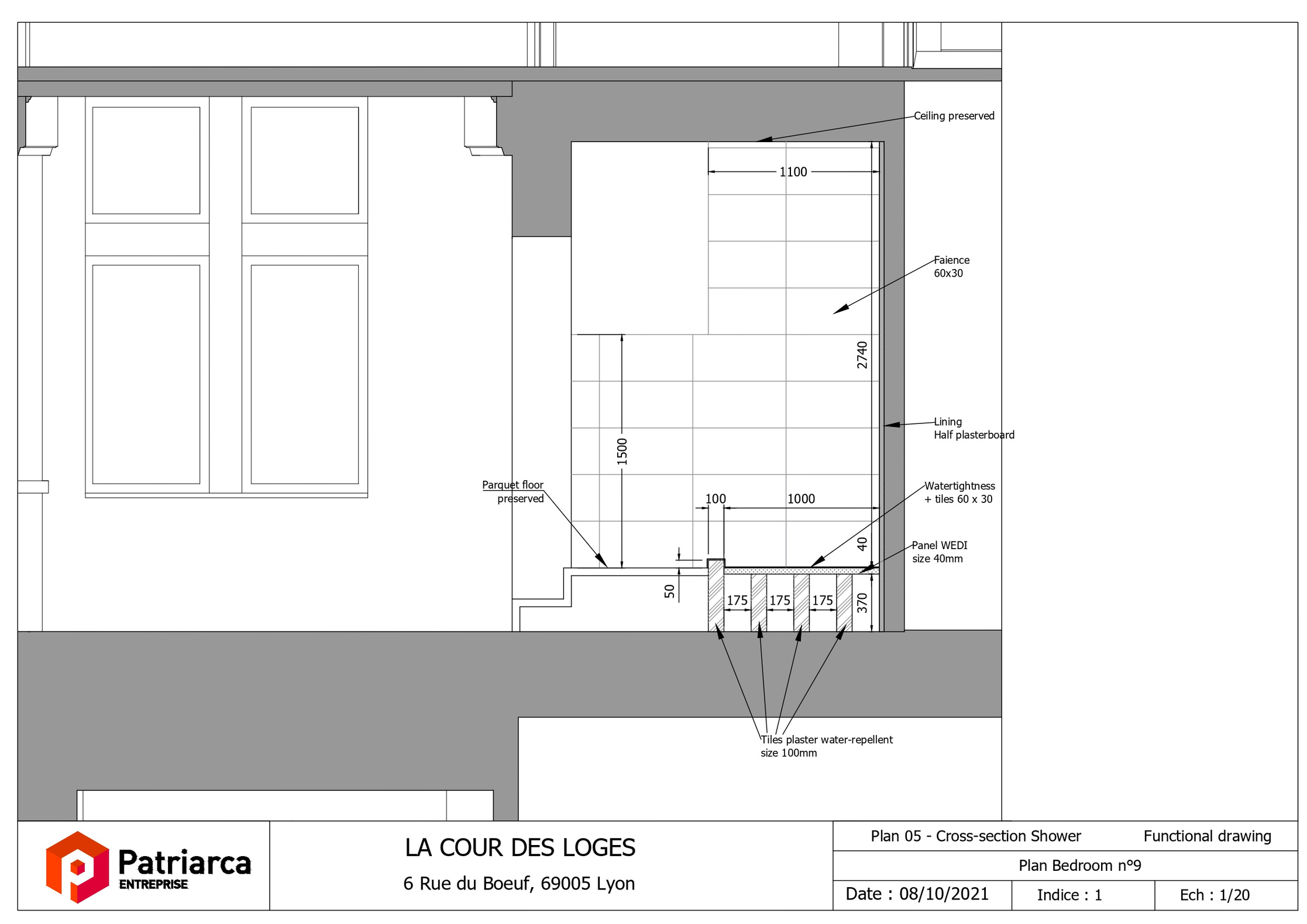 Plan EXE

Rénovation des chambres d'un hôtel
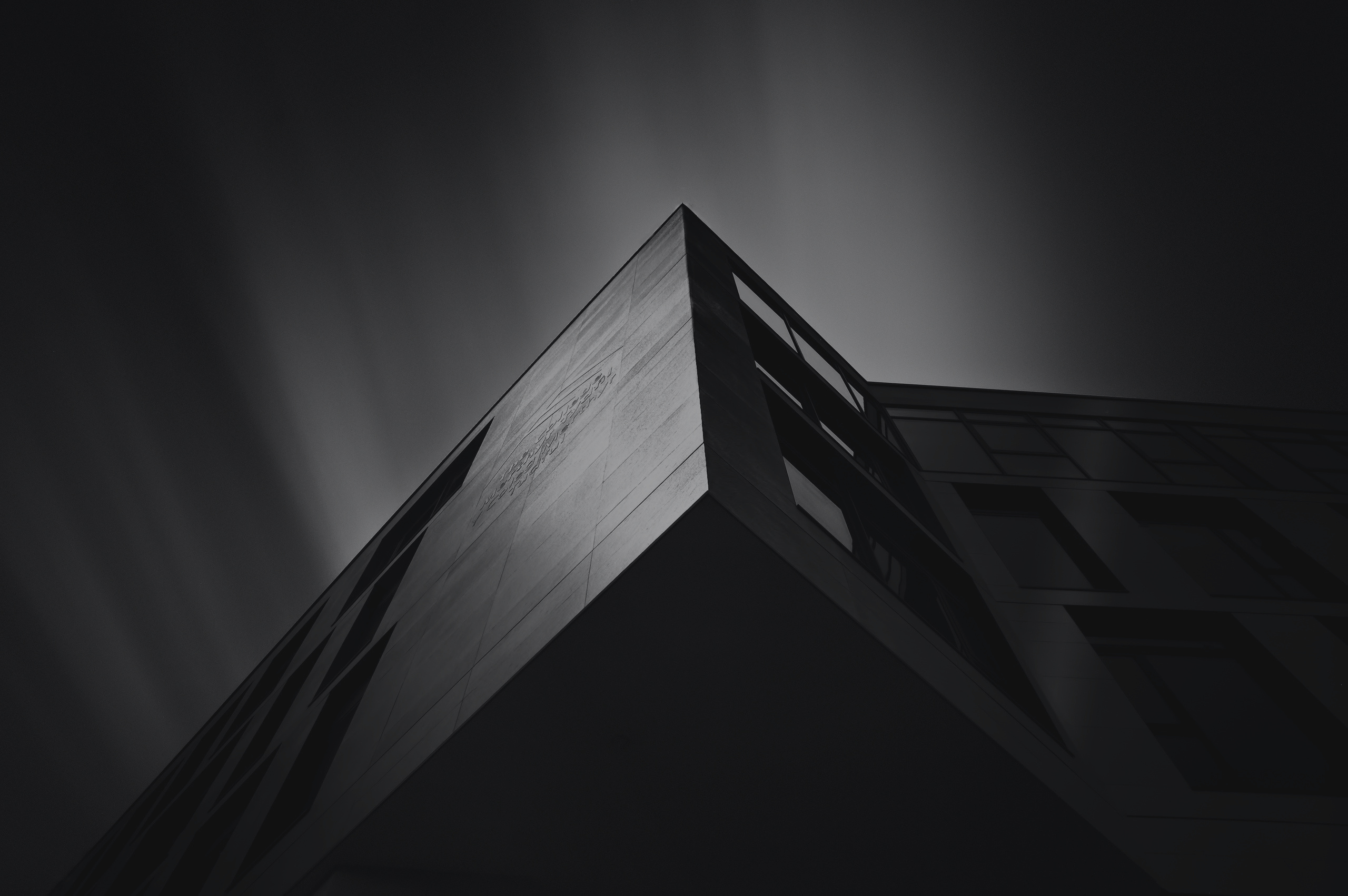 Merci !
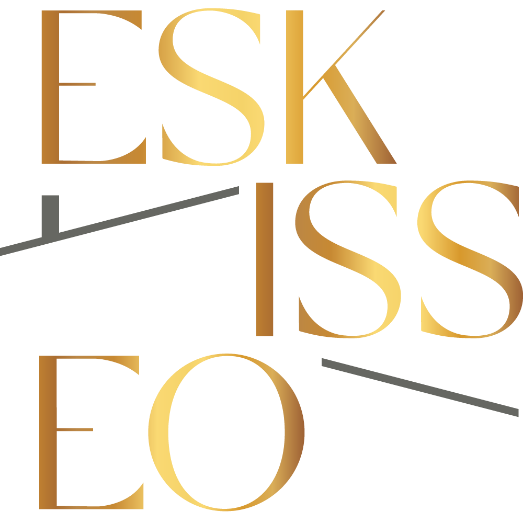